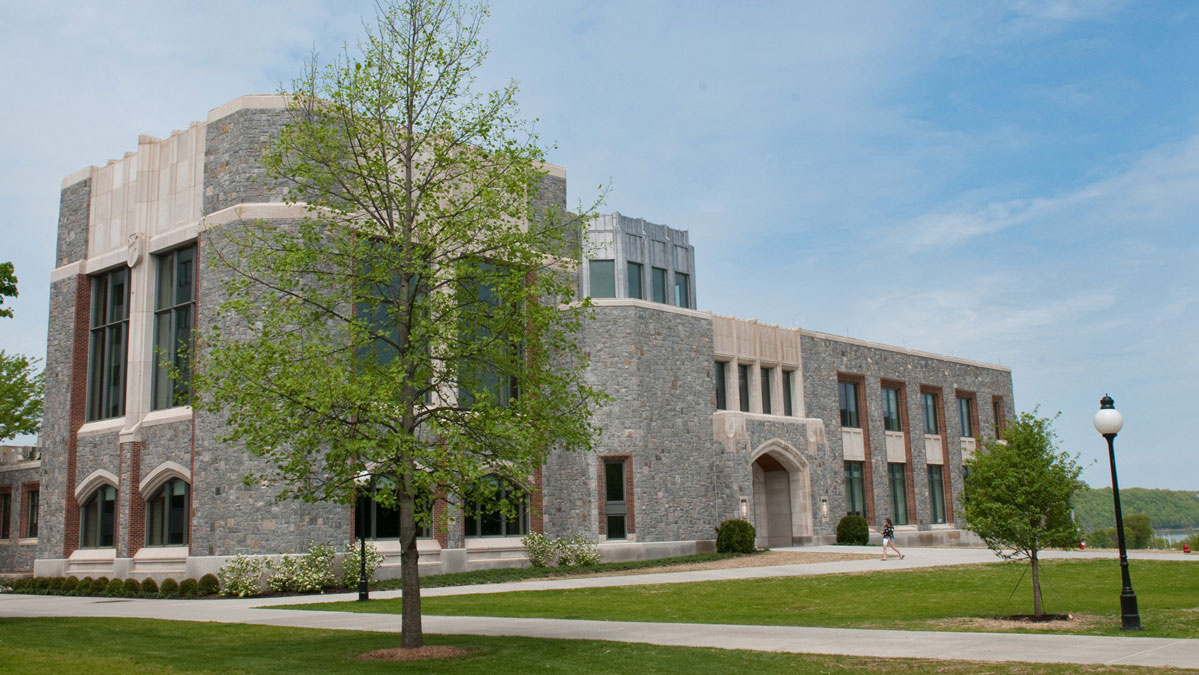 Accessible Academic Support Through the iLearn Platform
4/14/2020
K. Daye
1
[Speaker Notes: In a]
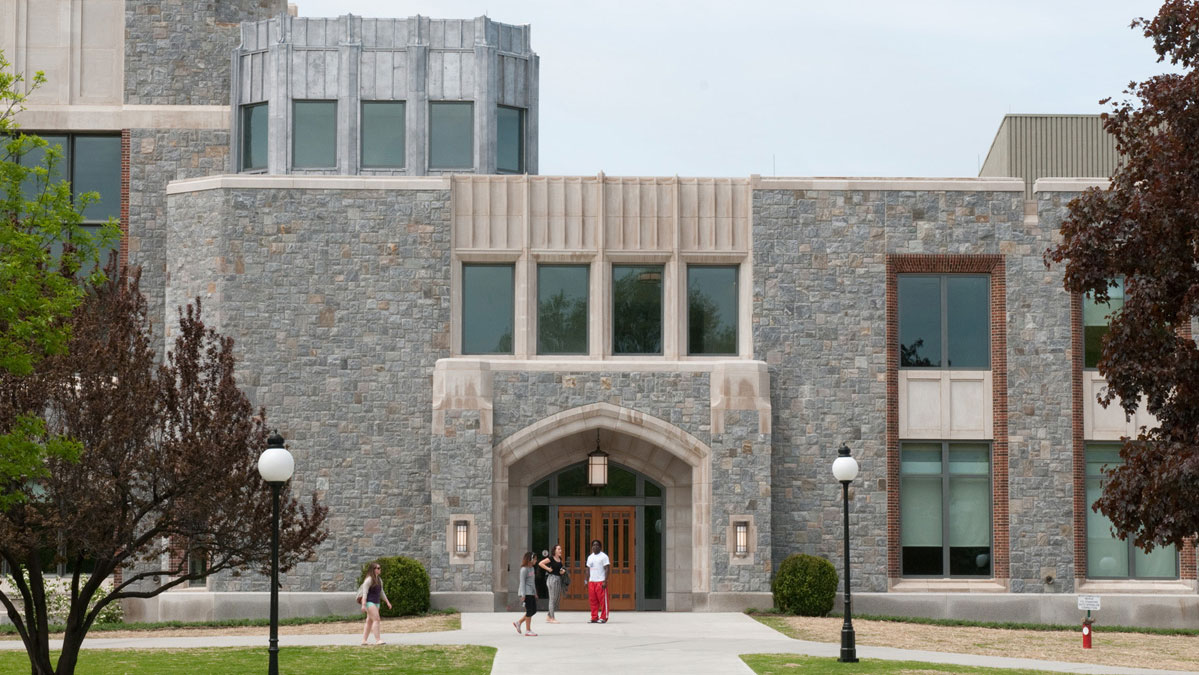 Award Winning Site
This site won the Tech IDEA award in 2019

Has lent itself nicely to this online environment we are all now working in
4/14/2020
K. Daye
2
[Speaker Notes: We did not have to scramble to put together online resources for student support.  We already had them!  We simply needed to gear some of the materials toward the online learning environment.]
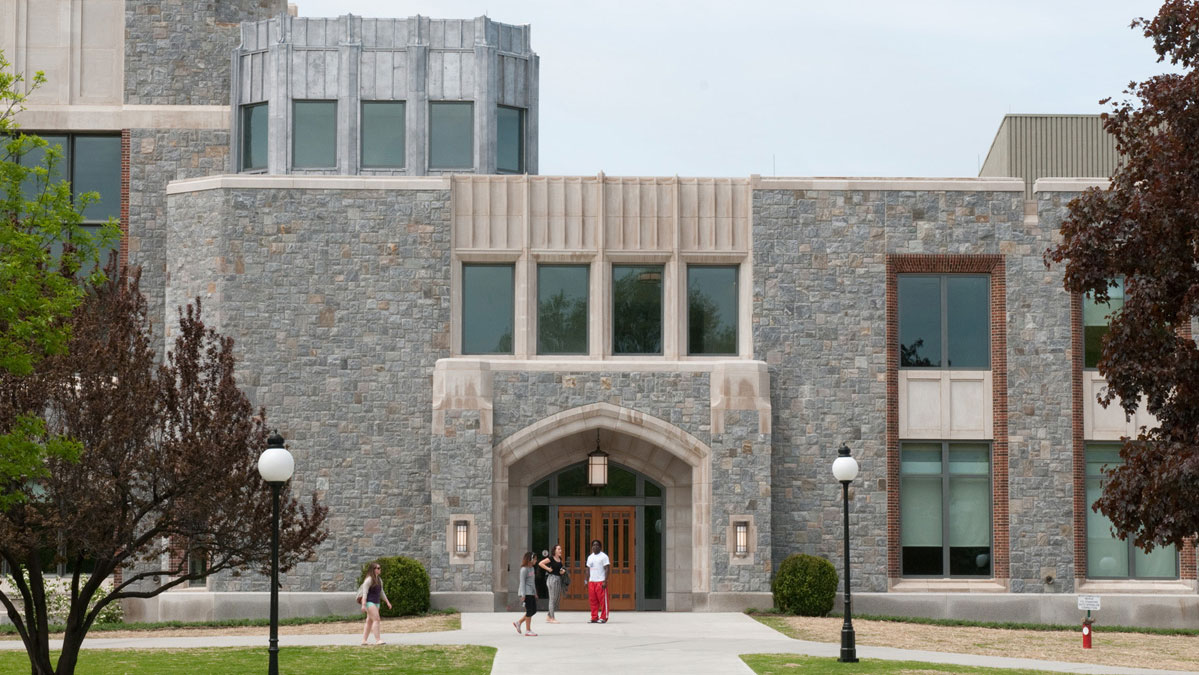 Best Practices in Academic Support
Support should be readily available and accessible

Provide support to students on a 24/7 basis

Immediate access

Centralized location

Students should drive the direction of support services
4/14/2020
K. Daye
3
[Speaker Notes: Research shows that “offering 24/7, all day, every day access to subject-matter assistance may bring value to all students, including those who are not in online classes” (Westra)]
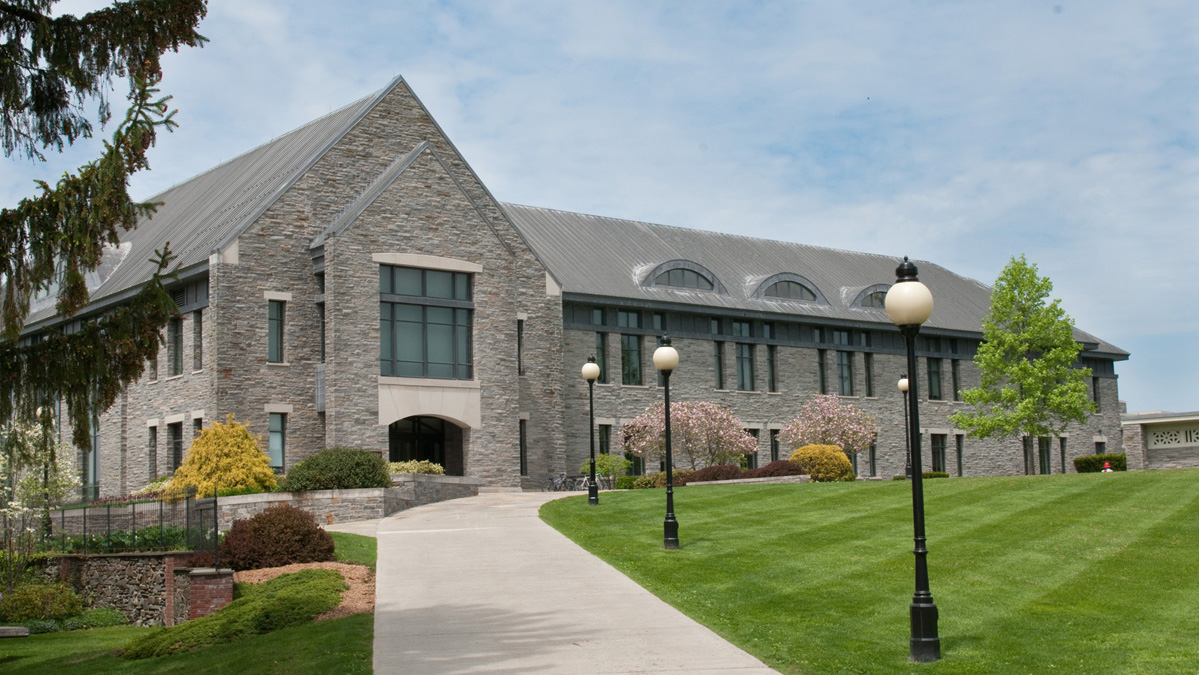 Extended Reach
Allows access to students whom we would not normally be able to reach in the traditional model

Graduate students on campus during evening hours

Adult students in online and evening classes

Online only students

Physician’s Assistant Graduate School Students

Physical Therapy Doctoral Students
4/14/2020
K. Daye
4
[Speaker Notes: After dealing with mostly traditional freshmen for many years, we realized that there are some small populations who we weren’t reaching.]
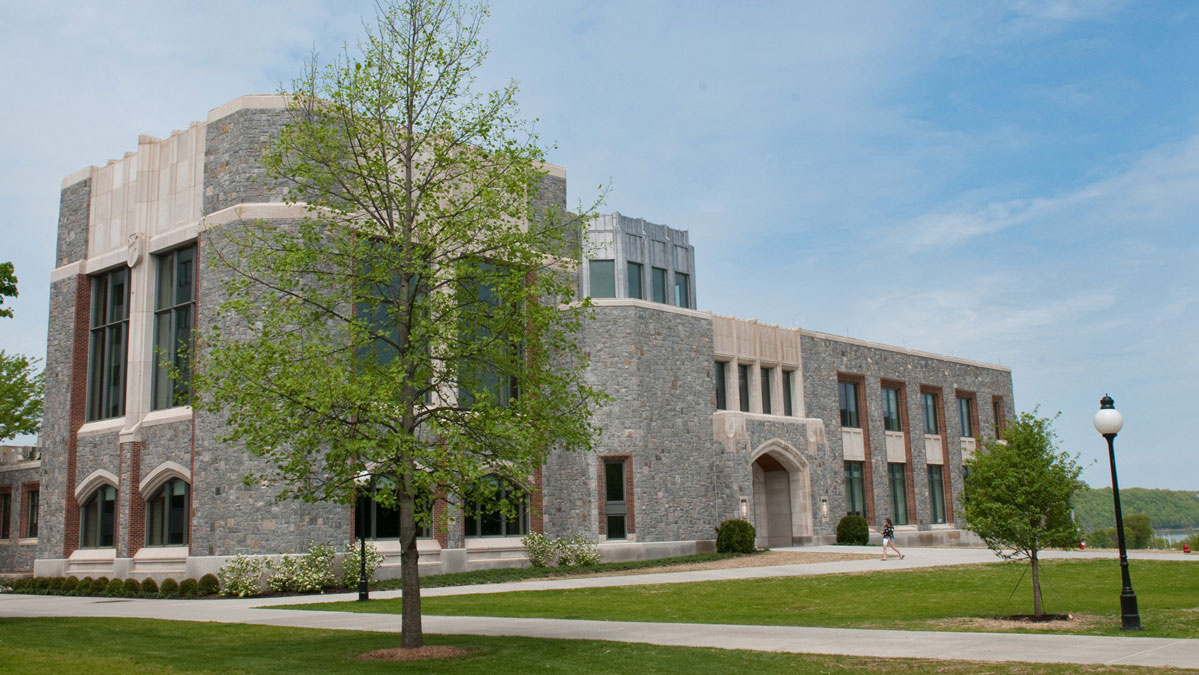 Based on Need
Students drive the materials

Originally created for PA students who expressed needs in certain areas

Note-taking

Study skills

Citation information

Imposter Syndrome
4/14/2020
K. Daye
5
[Speaker Notes: This site was created after a discussion with PA students who were requesting access to academic support.  This surprised us, as these are graduate students who have already received Bachelor’s Degrees.  The PA students requested materials on note-taking, study skills, citation information, and imposter syndrome.  Some had not been in school for a few years, some had been in programs where studying was “different” than in PA school.]
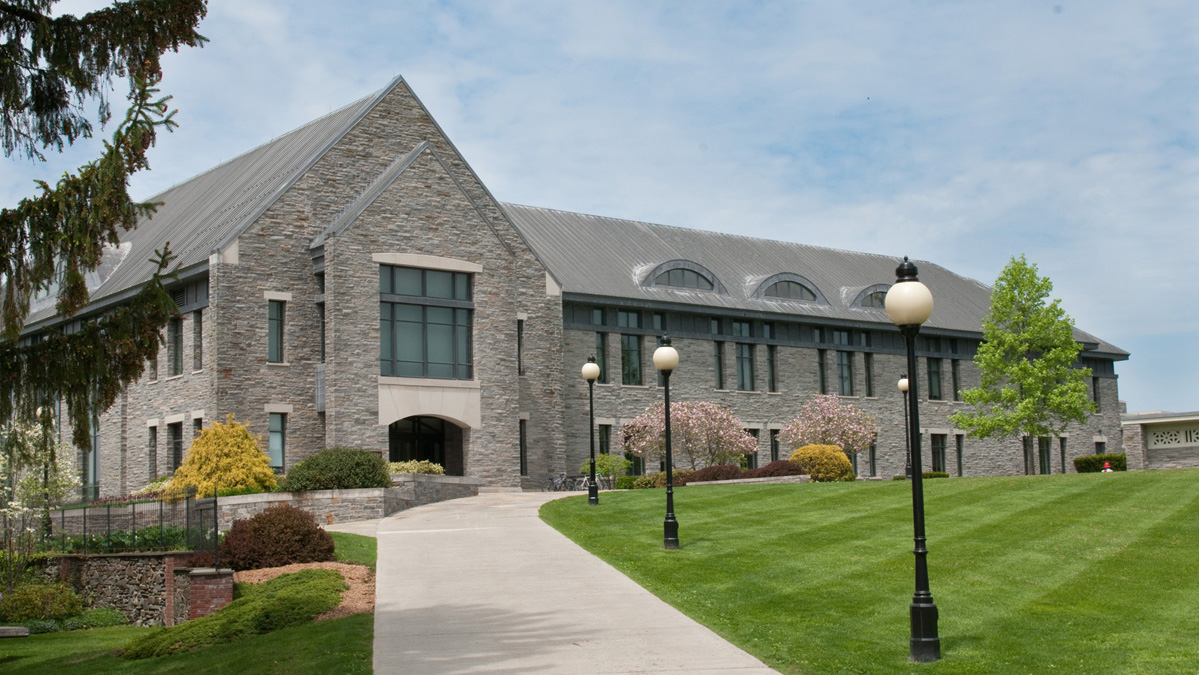 Anticipating Needs
Based on previous experiences, we can anticipate the needs of students

Premise:  Students who are supported academically are more successful and more likely to develop better habits

Cannot wait until students show signs of problems
Be proactive in providing support
The most crucial support in online friendly academic resources
Leads to higher student retention
(Roddy, et al)
4/14/2020
K. Daye
6
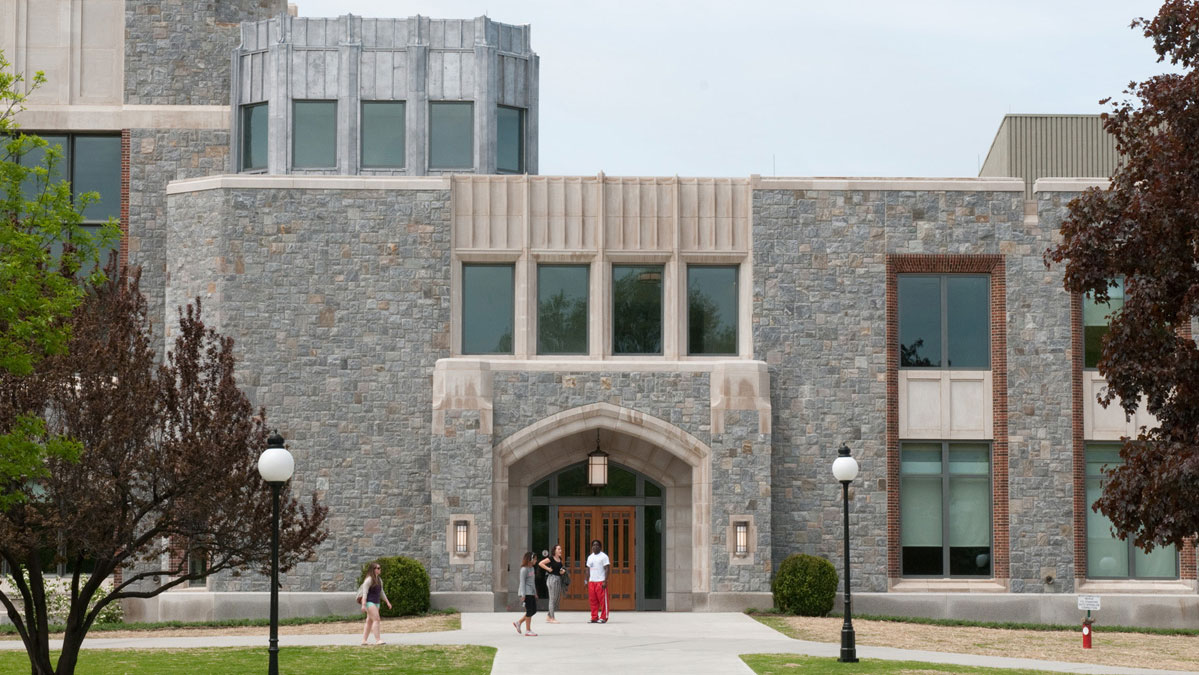 Academic Learning Center Research
Students can ask for materials

Academic Learning Center staff will research and post on the site

Links to:

Materials

Videos

Forms

Articles
4/14/2020
K. Daye
7
[Speaker Notes: Once we identify an area of need, my staff will do the research for the students to provide them quick links to what they need.  All material is either created by the Academic Learning Center staff or gathered from Open Source materials online.]
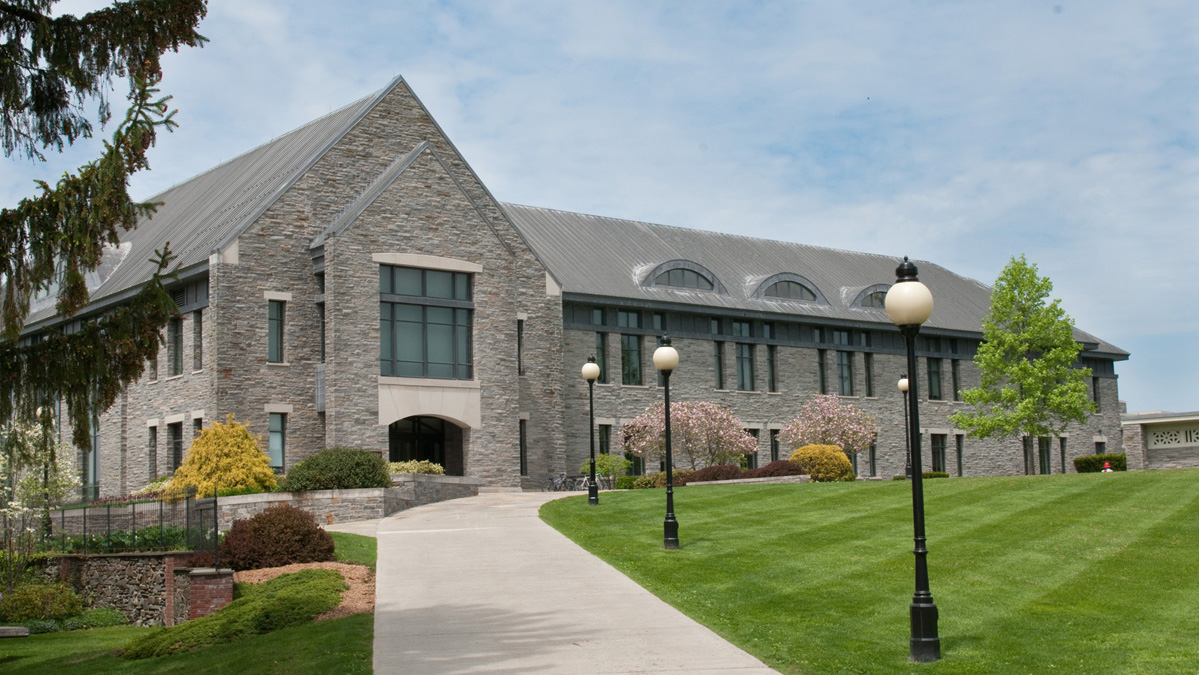 User-Friendly Categories
Time Management
Study Skills and Note-Taking
Stress-Management
Test-Taking Strategies
Presentation Skills
Sleep and Nutrition
Research Sites
Writing and Pre-Writing
Program Specific Information
Citations and Plagiarism
Imposter Syndrome
Research Papers and Projects
4/14/2020
K. Daye
8
[Speaker Notes: The site is broken down into categories that contain related information.  There is no searching!]
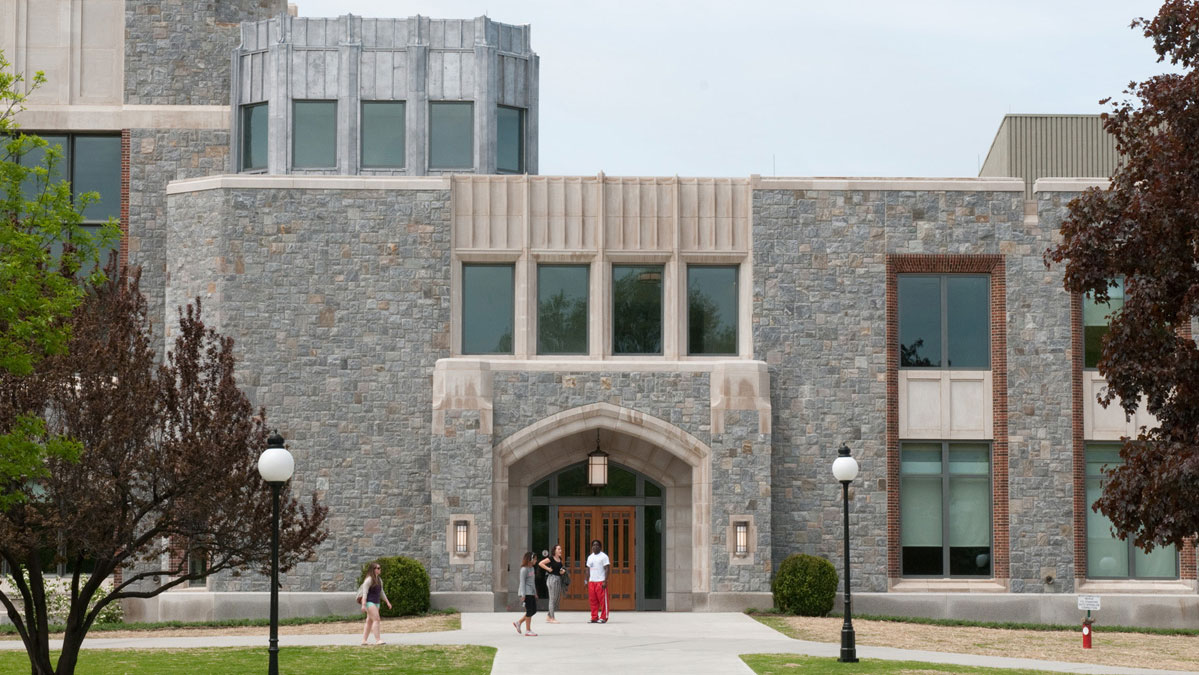 Quick and Easy
Simple materials

Short video clips

Small articles

Necessary Forms
4/14/2020
K. Daye
9
[Speaker Notes: Materials are simple, and easy to follow.  Most simply contain tips for certain areas of academics.]
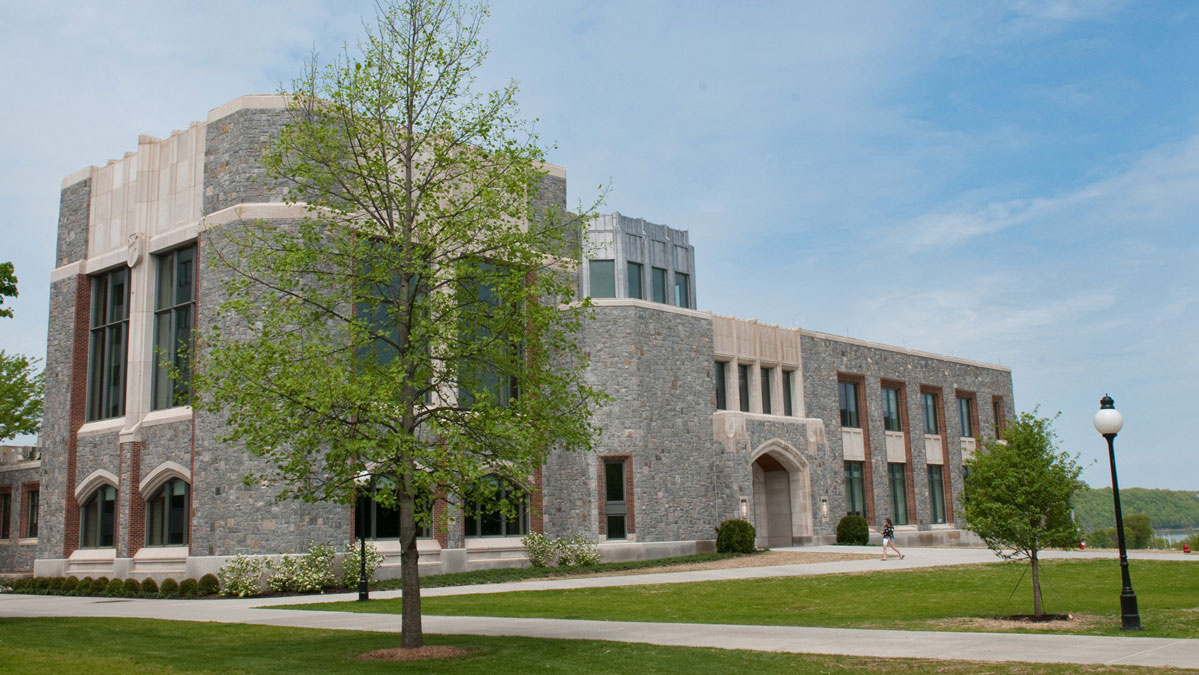 Site Run-Through
All iLearn students already have individualized iLearn sites

These sites contain each student’s courses

Joinable sites can be accessed through the membership tab


Joinable iLearn Site
4/14/2020
K. Daye
10
[Speaker Notes: Everyone with Marist log-on credentials can join the site.  Many advisors and counselors join it so that they can review support materials with their students.  Run-through of iLearn site.]
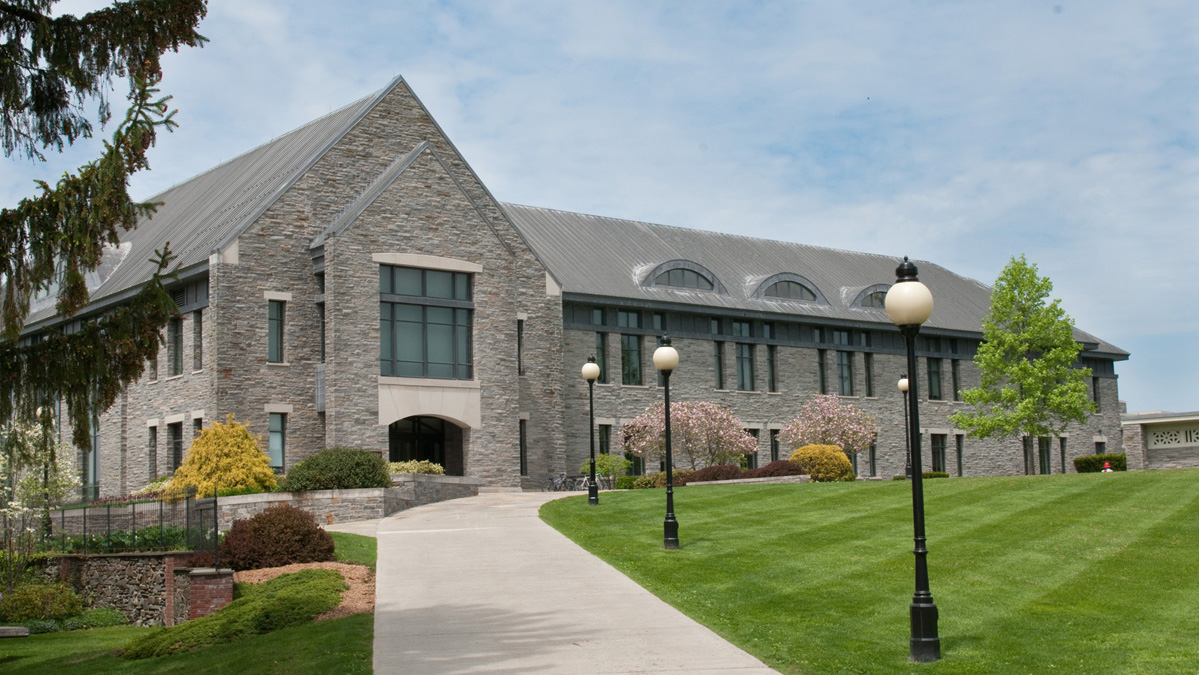 Works so well we created a site for Advisement
4/14/2020
K. Daye
11
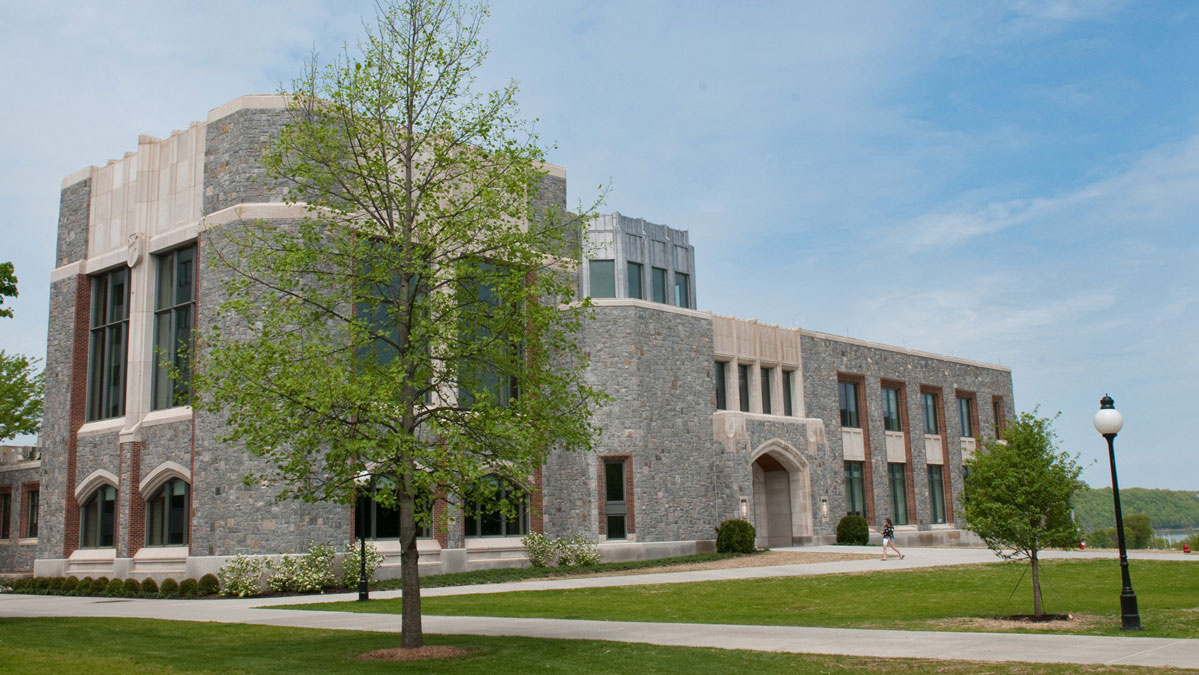 Works Cited
Roddy, et al.  “Applying Best Practice Online Learning, Teaching, and Support 	to Intensive Online Environments: An Integrative Review.” Frontiers,		26 Oct. 2017.  www.frontiersin.org/articles/10.3389/feduc.2017.00059/full

Westra, Kayla.  “Online Student Services: What, Where, Who, When, How, and 		Most Importantly Why.”  EDUCAUSE Review, 29 Oct. 2018, 	er.educause.edu/articles/2018/10/online-student-services-what-where-		who-when-how-and-most-importantly-why.
4/14/2020
12
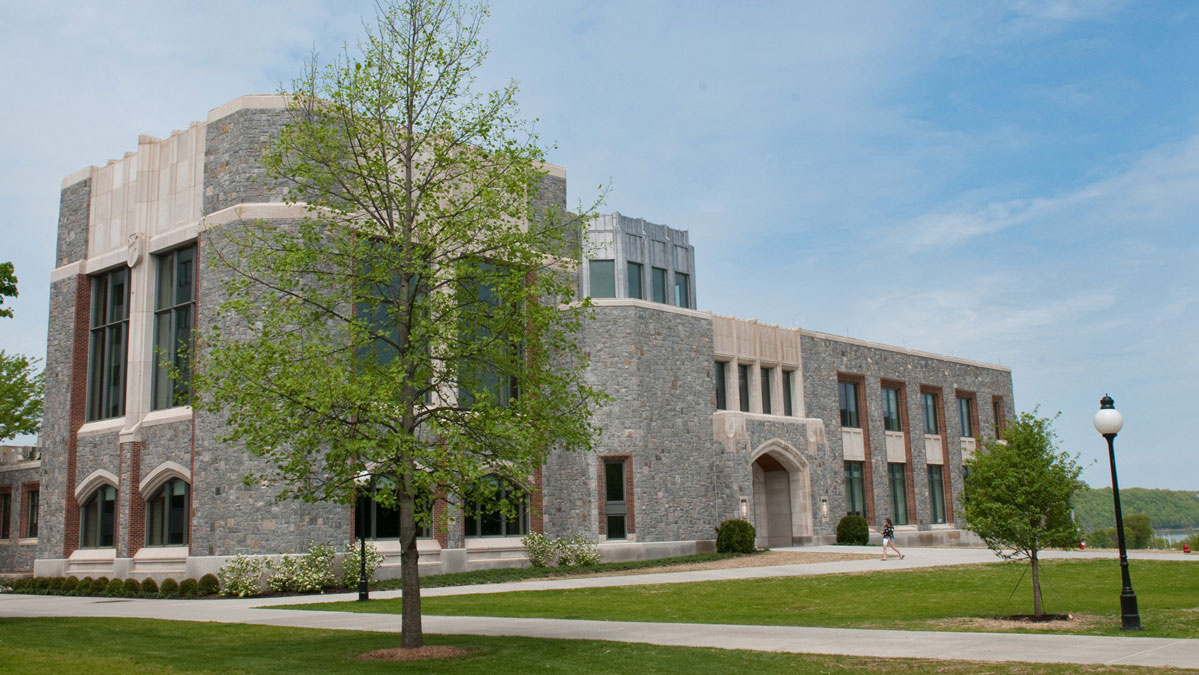 4/14/2020
K. Daye
13
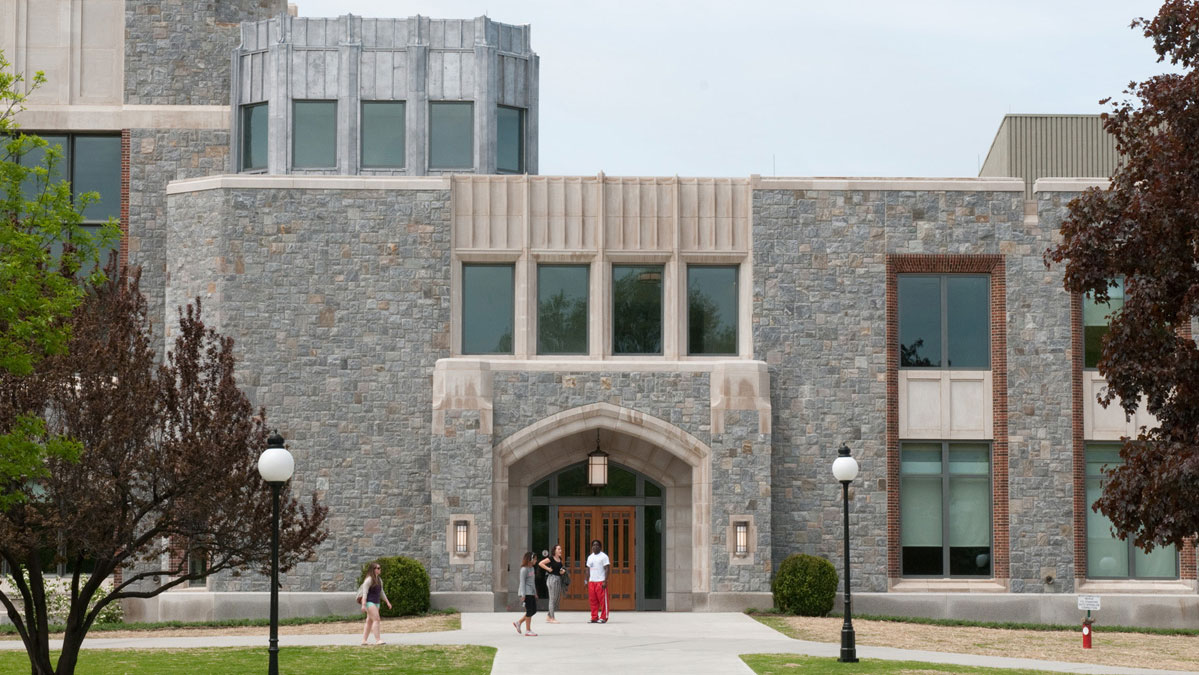 4/14/2020
K. Daye
14